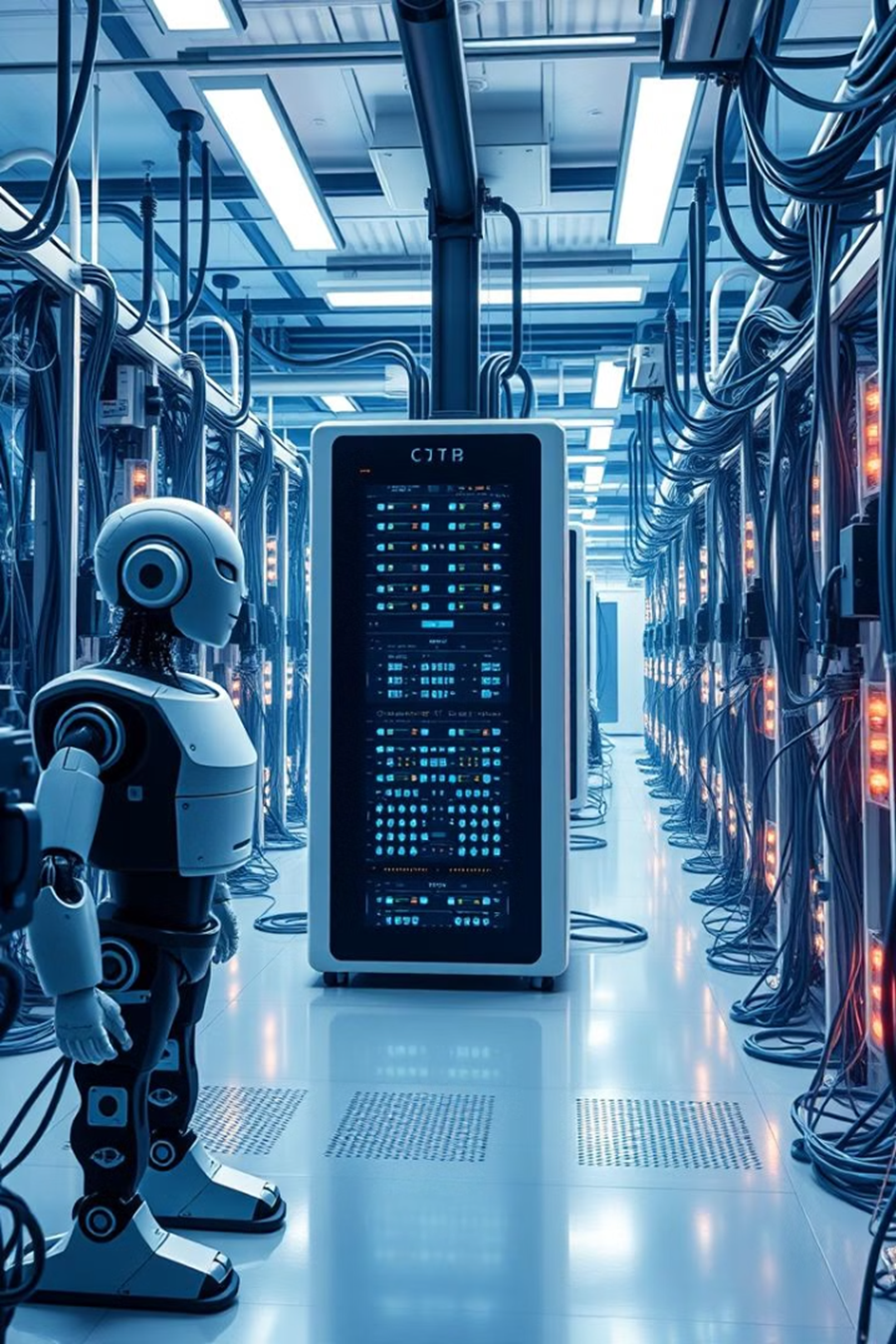 SDN в Промышленном Интернете Вещей (IIoT)
Хлынин К.Д.Группа: К34202Табельный номер: 336095
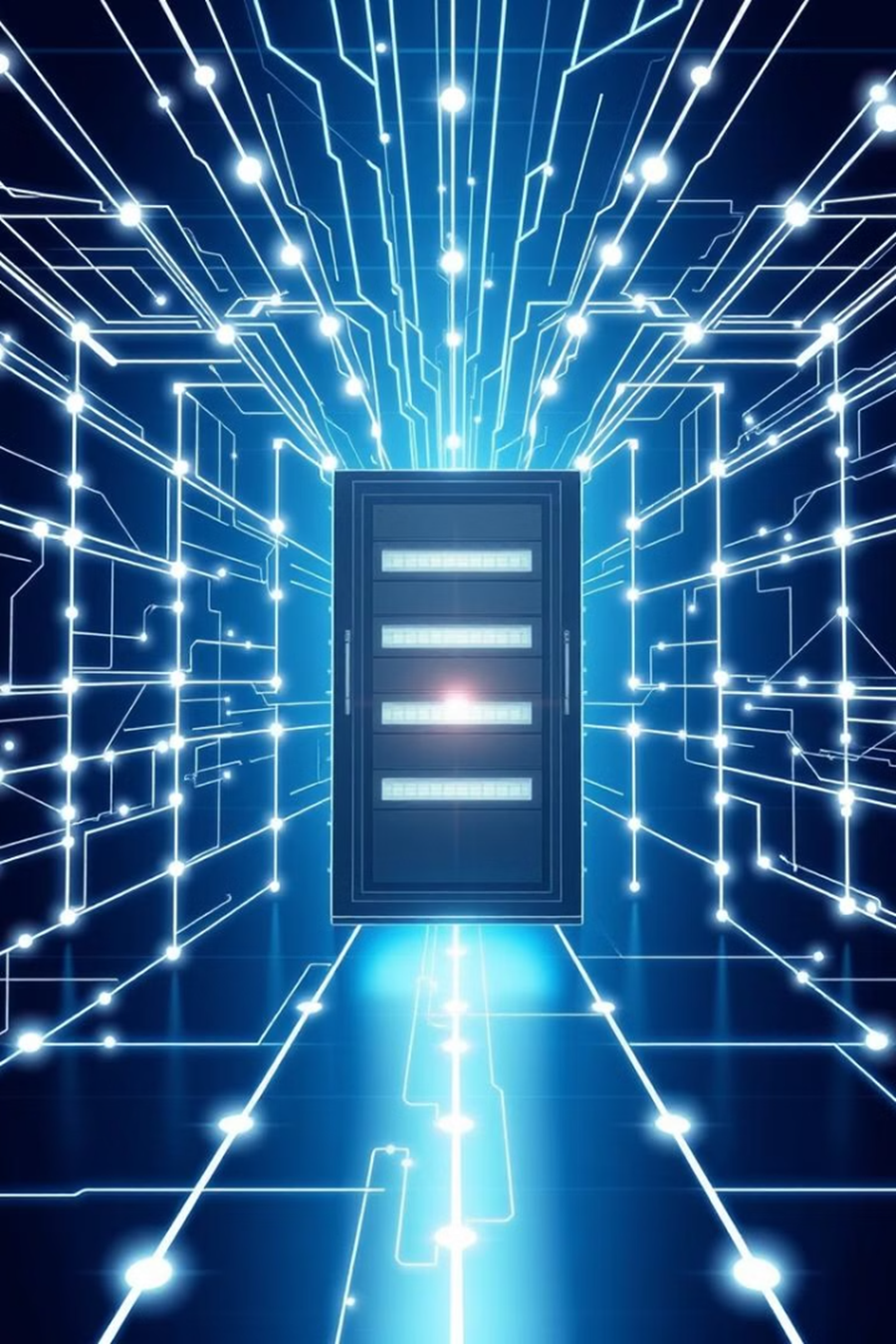 Основные понятия
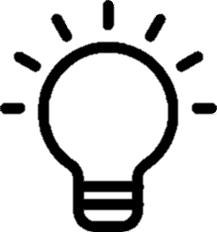 Определение SDN
SDN – сеть передачи данных, в которой уровень управления сетью отделён от устройств передачи данных и реализуется программно, одна из форм виртуализации сети.
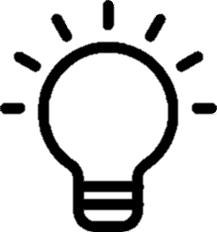 Определение IIoT
IIoT - это сеть устройств, датчиков и программного обеспечения.
Основные характеристики SDN
Централизованное управление 
Позволяет администраторам управлять сетью из единой точки, обеспечивая согласованность и простоту управления множеством устройств.
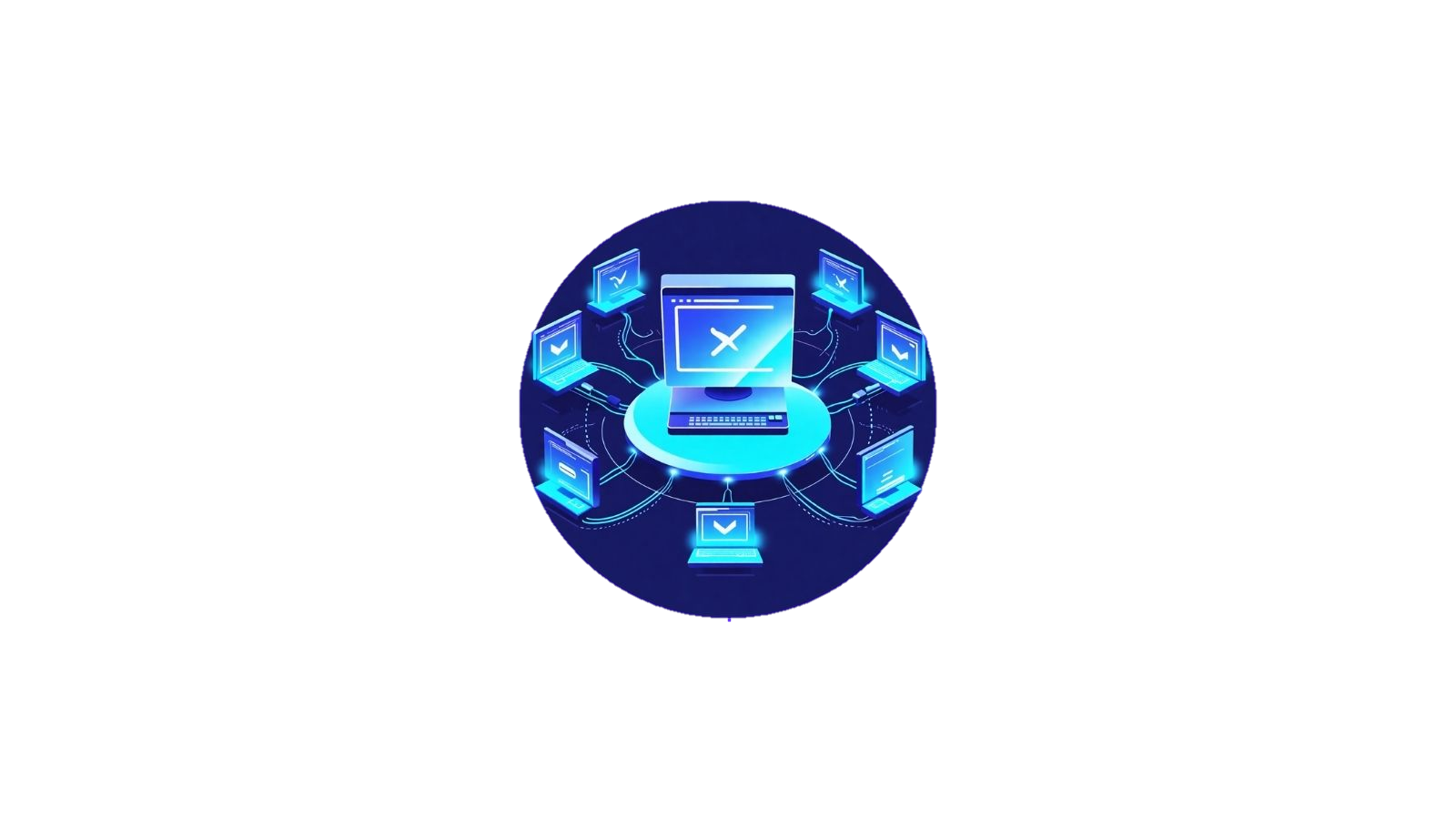 Программируемость 
Адаптация сетевой инфраструктуры под специфические требования производственных процессов с возможностью динамического изменения параметров.
Масштабируемость 
Обеспечивает интеграцию новых устройств и технологий без значительных затрат на модернизацию существующей инфраструктуры.
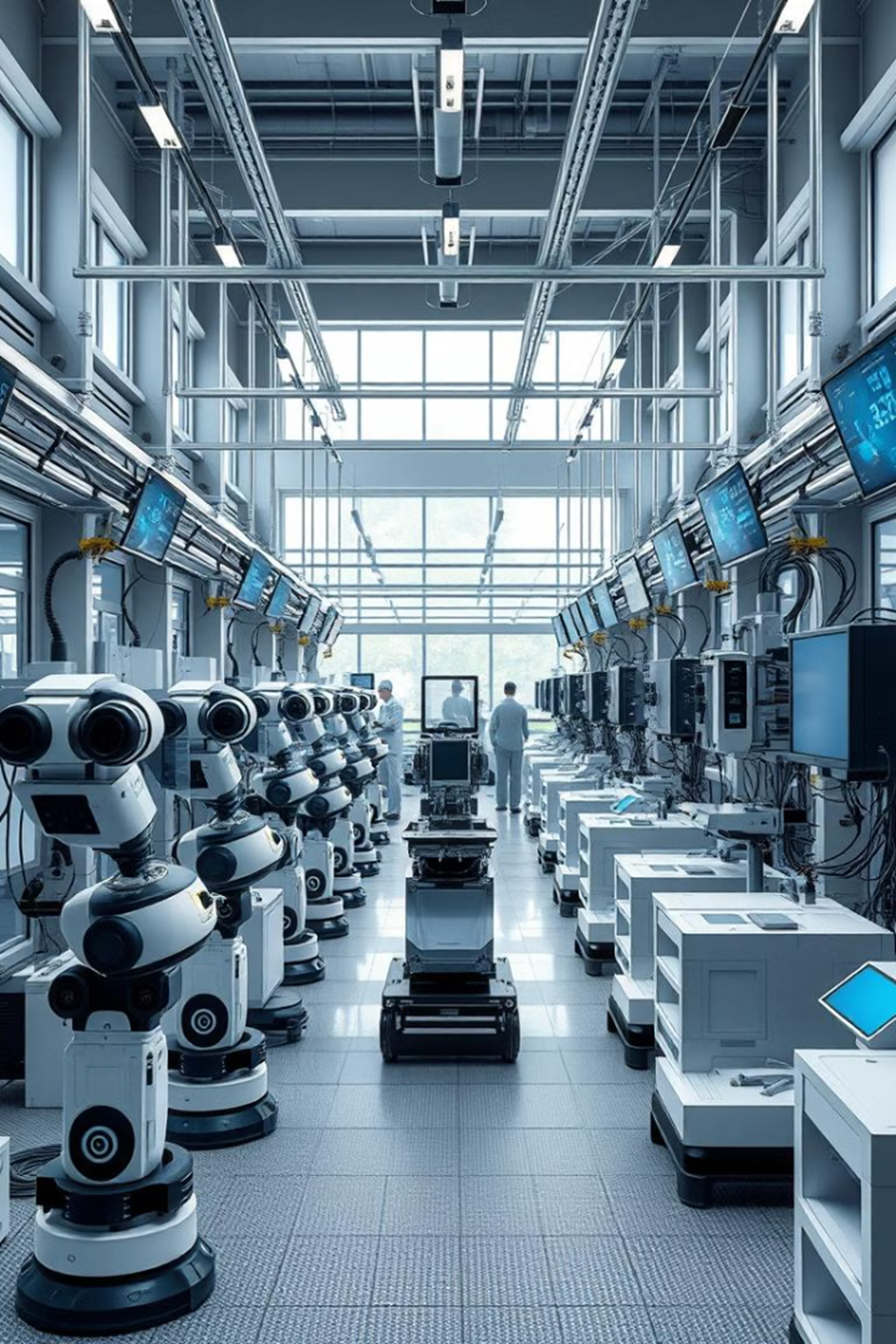 Примеры использования SDN в IIoT
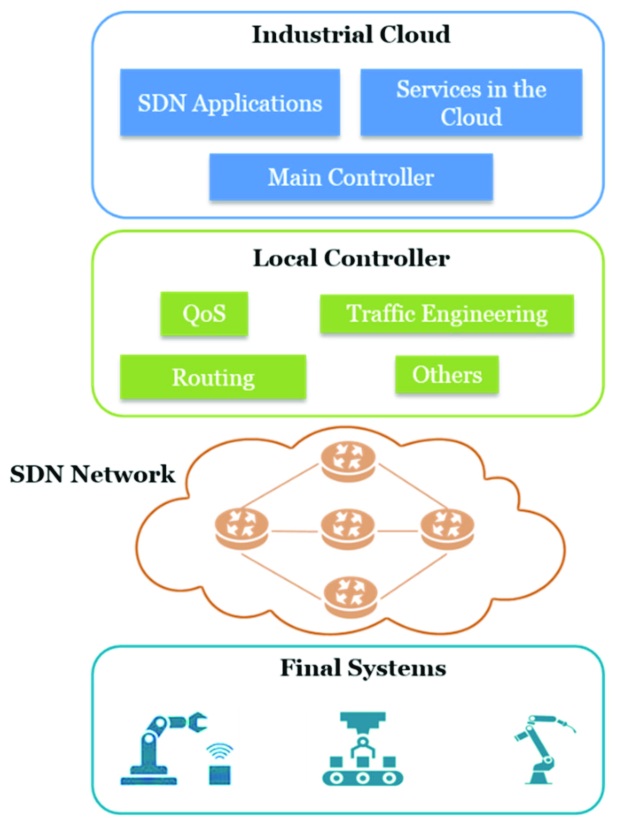 Архитектура SDN для IIoT
Контрольный уровень 
Управляет сетевыми решениями и коммуникацией между устройствами.
Уровень данных 
Отвечает за передачу информации между конечными устройствами и сервисами.
Децентрализованная архитектура для решений SDN-IIoT.
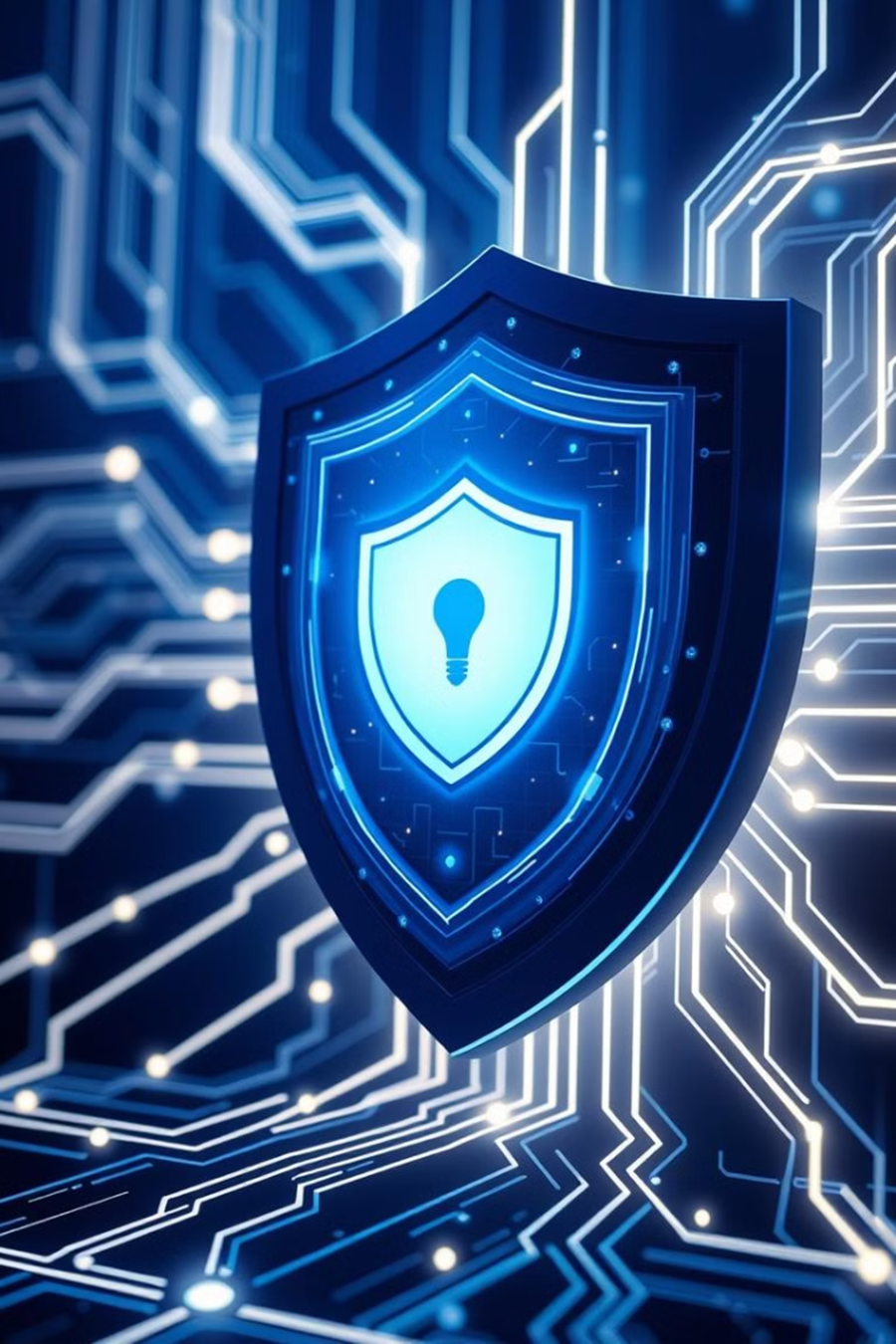 Преимущества
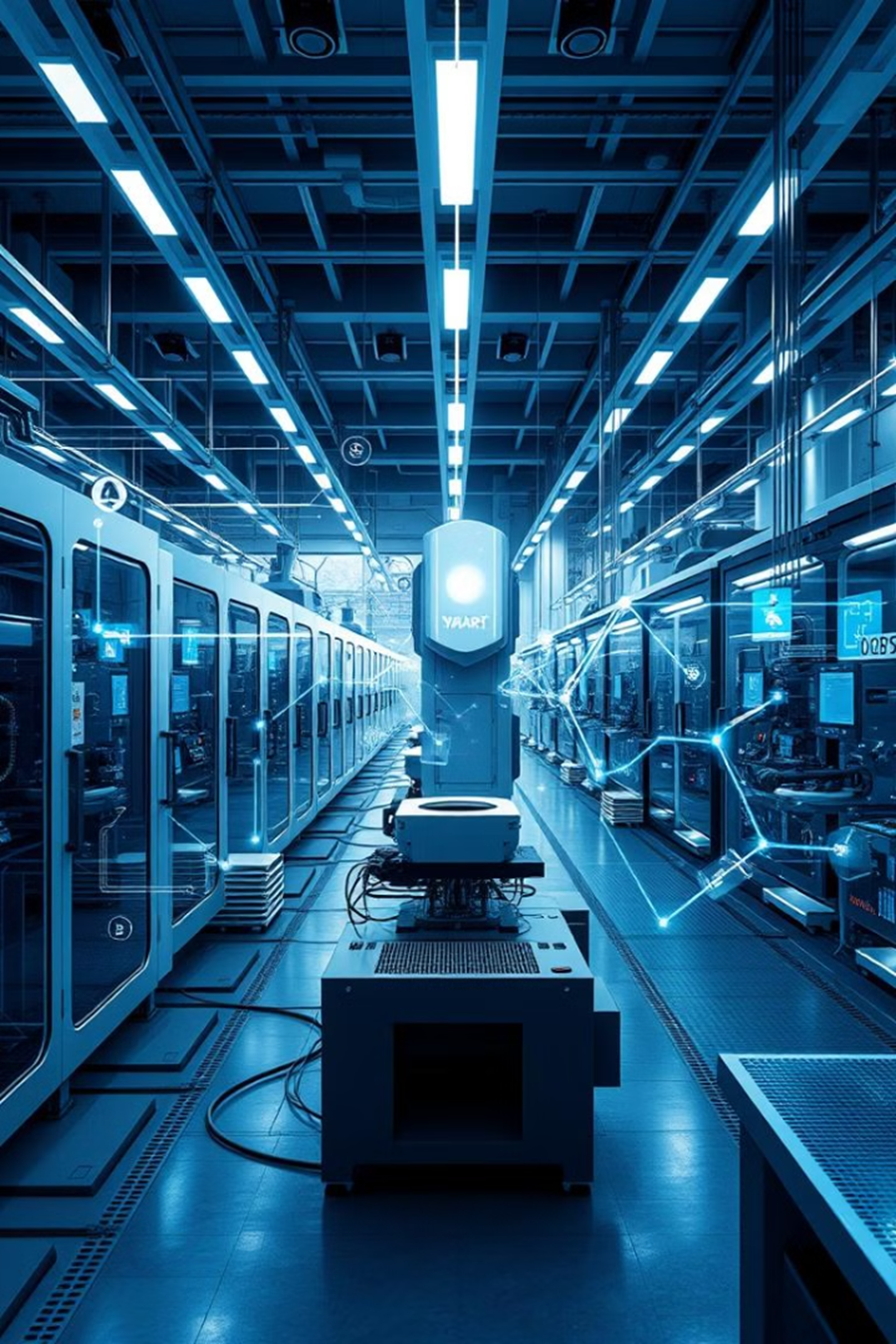 Пример программно-определяемой модели IIoT
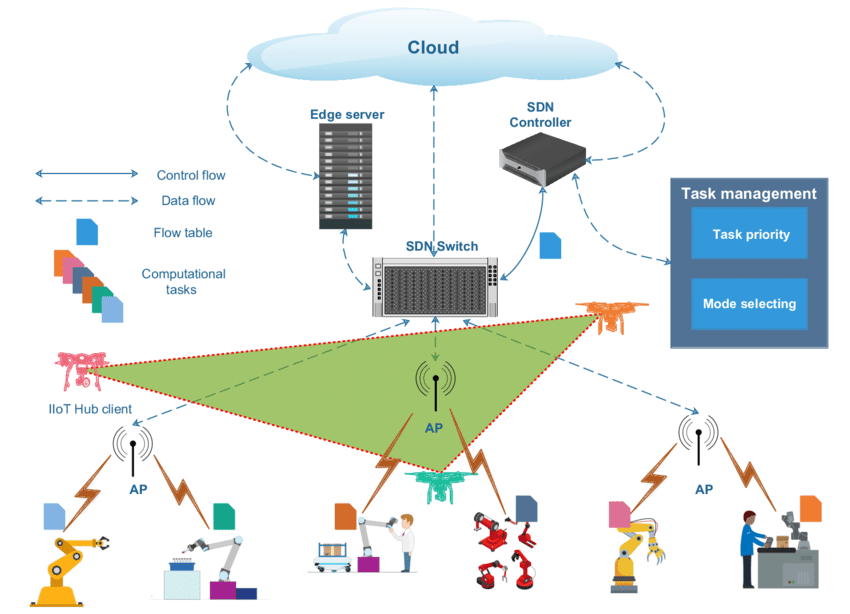 Будущее и перспективы SDN в Промышленном Интернете Вещей
Заключение
Технология SDN демонстрирует значительный потенциал для развития Промышленного Интернета Вещей. Благодаря возможности централизованного управления сетью и гибкой конфигурации сетевых параметров, SDN позволяет эффективно масштабировать промышленные сети и обеспечивать надежное подключение большого количества устройств.
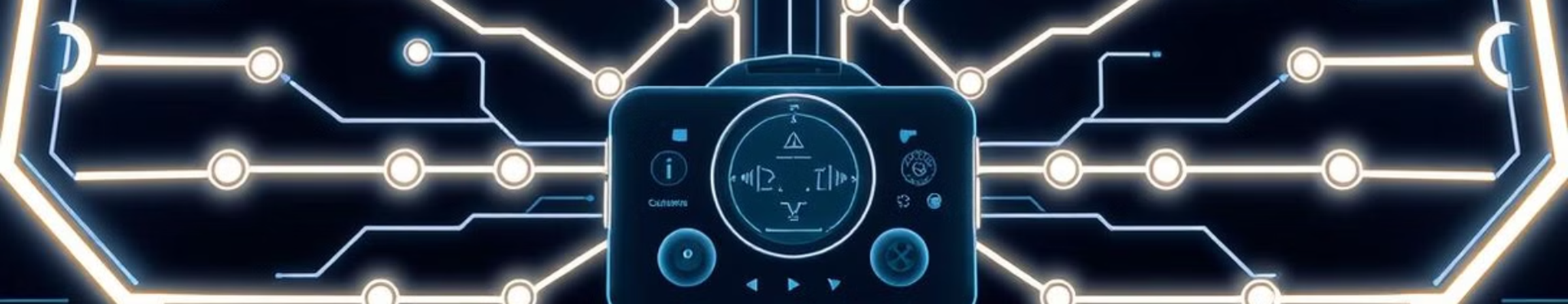 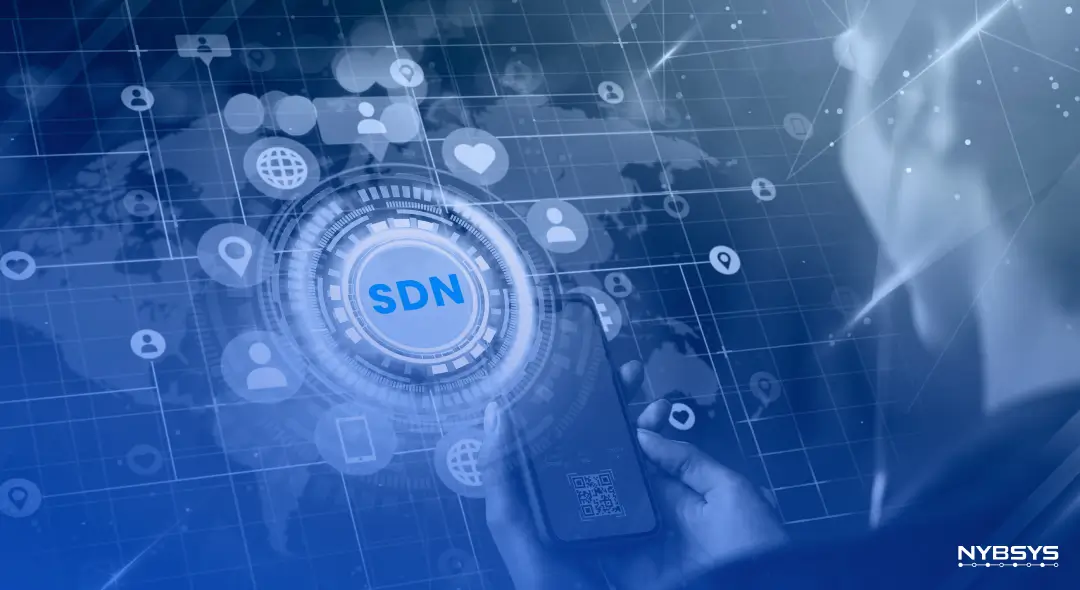 Спасибо за внимание!